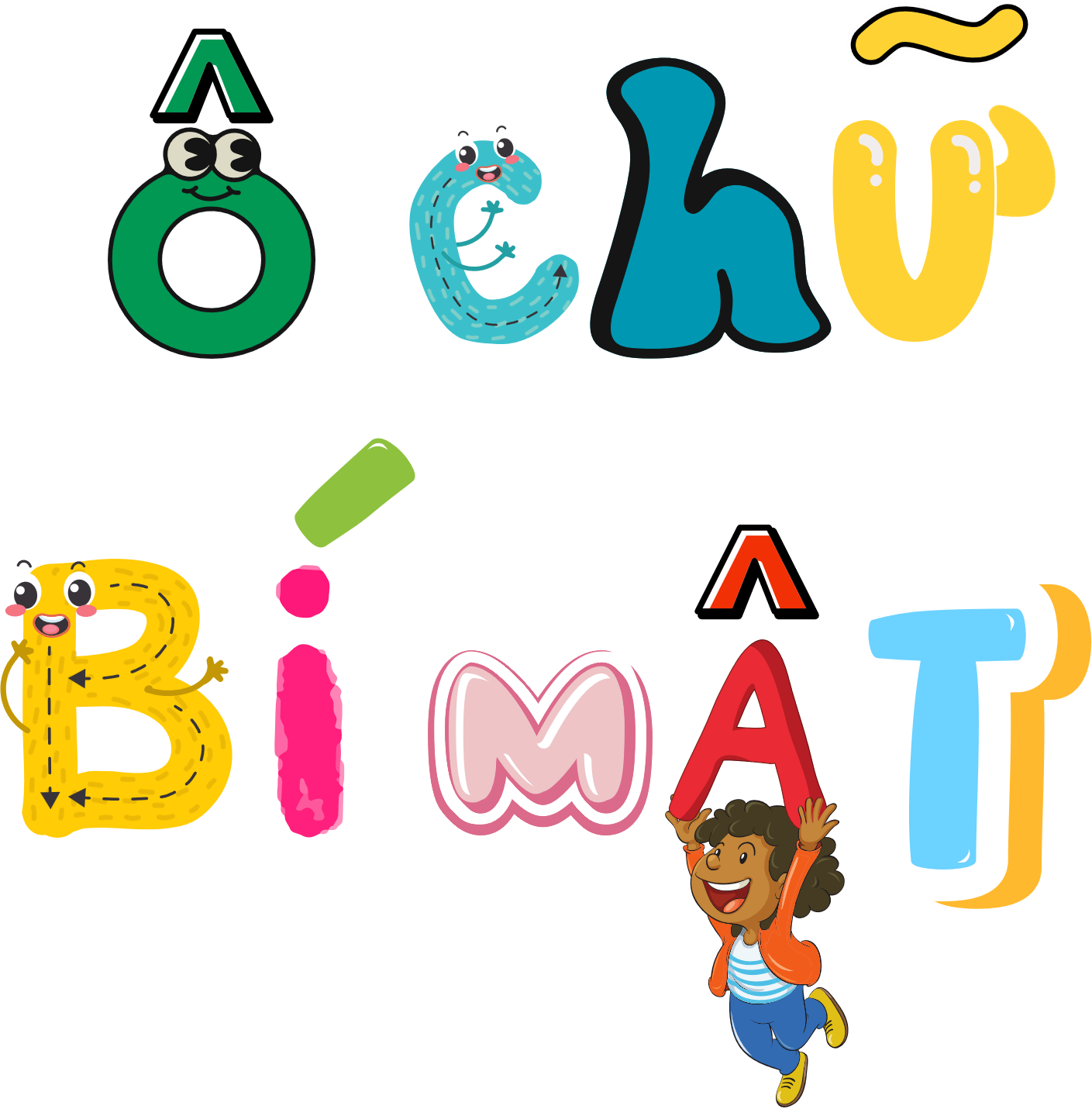 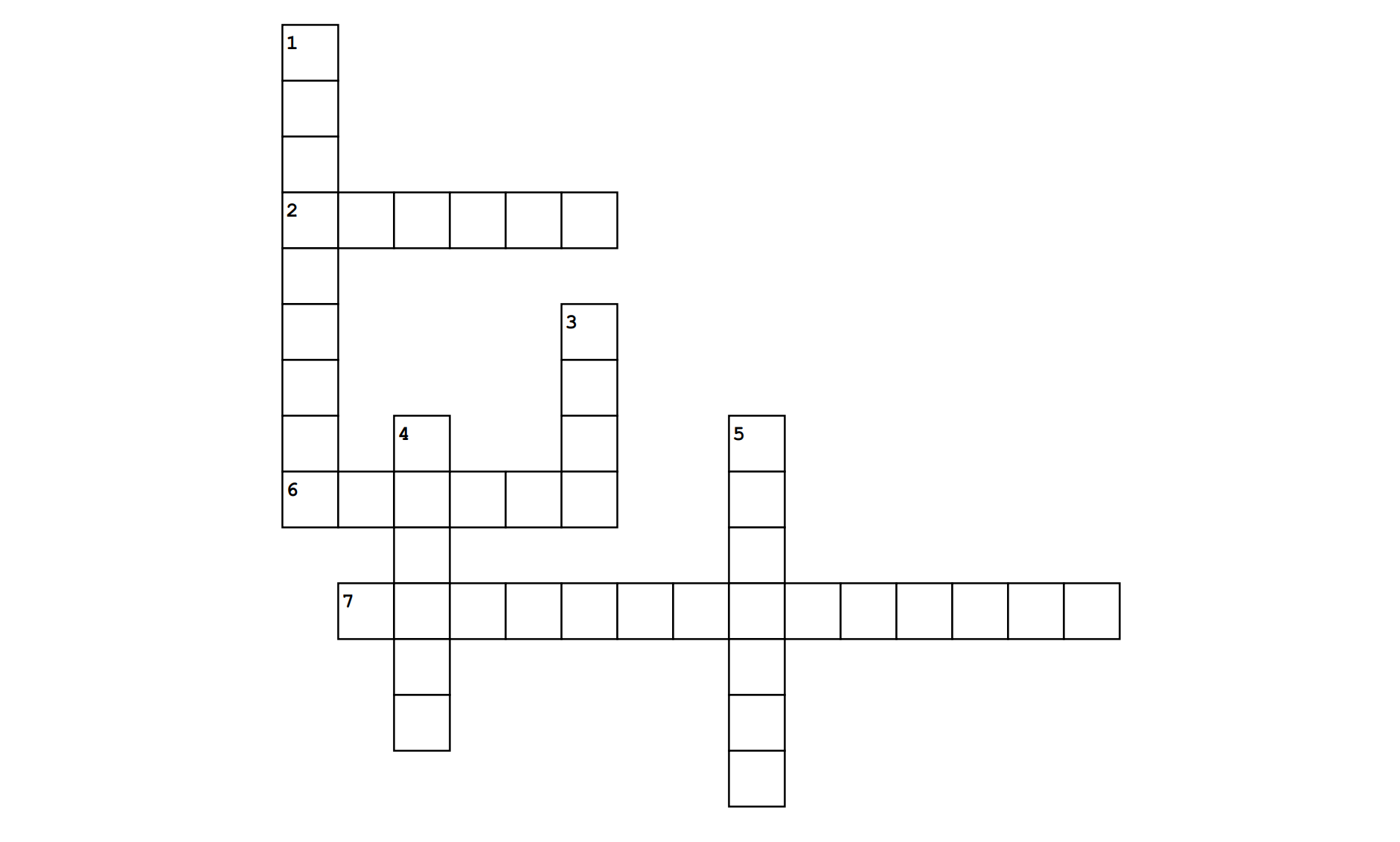 [Speaker Notes: Across (Hàng ngang)
2.Đây là một loại tác phẩm văn học, sử dụng phương thức kể chuyện, bao gồm các yếu tố chính như: cốt truyện, bối cảnh, nhân vật,...
6.Tên nói lên nội dung chính của một tác phẩm.
7."Thể hiện một quan niệm, góc nhìn, một ý kiến của người viết/người nói về vấn đề thuộc lĩnh vực văn học nhằm thuyết phục người đọc/người nghe" là mục đích của loại văn bản nào?   
Down (Hàng dọc)
1.Thuật ngữ chỉ yếu tố quan trọng của truyện kể, gồm các sự kiện chính được sắp xếp theo một trật tự nhất định.
3.Những lời diễn giải có lí mà người viết/người nói đưa ra làm căn cứ khẳng định ý kiến của mình được gọi là gì?
4.Người sáng tạo ra các tác phẩm viết như sách, kịch, thơ, bài hát,... gọi là gì?
5.Người, con vật, đồ vật,… được miêu tả, thể hiện trong tác phẩm văn học được gọi là gì?]
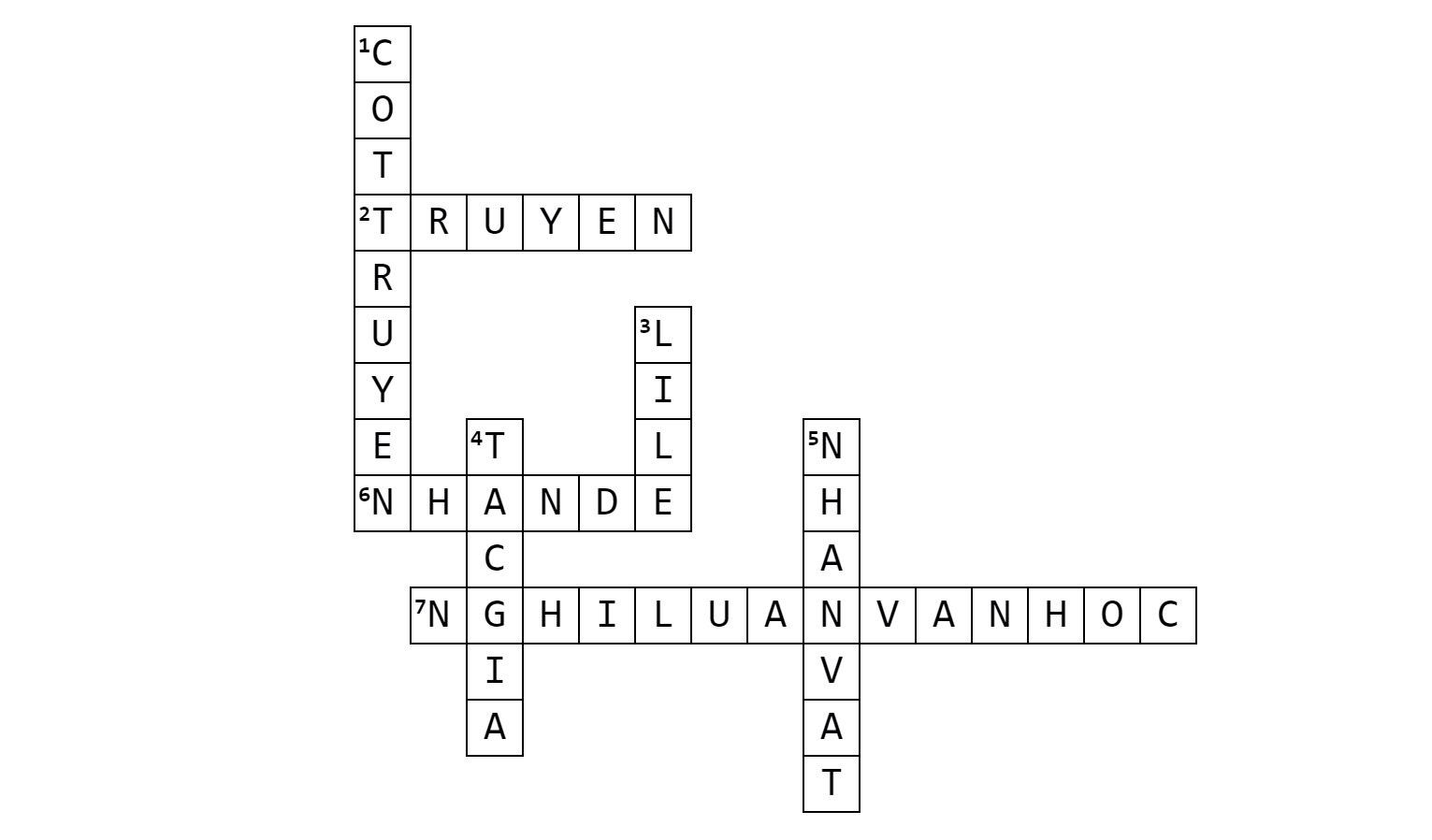 Bài 4. 
TRUYỆN NGẮN
Viết
Phân tích một tác phẩm truyện
I. 
Định hướng
CÙNG NHAU GHI NHỚ
- GV cho HS 2 phút đọc lại Yêu cầu khi phân tích một tác phẩm truyện
- GV chỉ định HS đọc lại các yêu cầu đó theo thứ tự đảo lộn (ví dụ, đọc trước yêu cầu số 3)
- Đọc kĩ văn bản truyện, xác định chủ đề của truyện.
- Xác định các đặc sắc nghệ thuật của truyện, làm rõ tác dụng của những yếu tố này trong việc thể hiện chủ đề, ý nghĩa của tác phẩm.
- Xác định các luận điểm trong bài viết; lựa chọn các bằng chứng từ tác phẩm truyện cho mỗi luận điểm.
- Liên hệ, so sánh với những tác giả, tác phẩm khác có cùng đề tài, chủ đề; liên hệ với bối cảnh đọc hiện tại, với bản thân  suy nghĩ, nhận xét về tác động, ý nghĩa của tác phẩm với người đọc và với chính bản thân em.
II. 
Thực hành
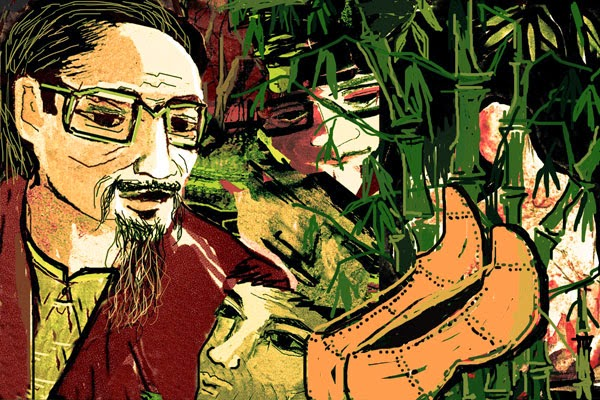 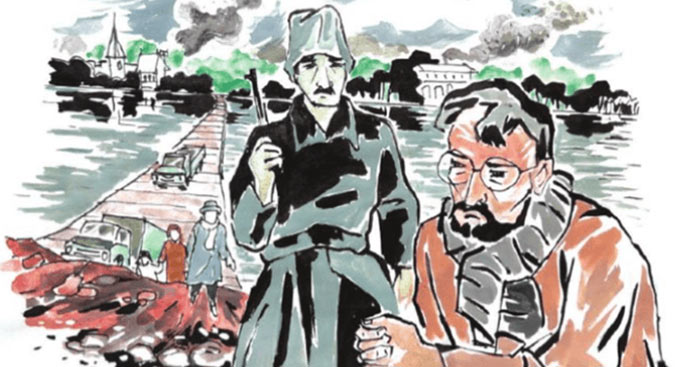 Đề bài:
1.  Phân tích truyện ngắn “Làng” của Kim Lân.
2. Phân tích truyện ngắn “Ông lão bên chiếc cầu” của Ơ-nít Hê-minh-uê
1. Thực hành viết theo các bước
a. Chuẩn bị (với đề 1)
- Xác định yêu cầu của đề bài (về nội dung, kiểu loại văn bản) và người đọc bài viết.
- Xem lại nội dung đọc hiểu truyện ngắn Làng của Kim Lân.
b. Tìm ý và lập dàn ý
Nhan đề Làng: giản dị, giàu sức khái quát
Chủ đề của truyện là gì?
Tình huống
Phân tích truyện Làng
Truyện có những đặc sắc nghệ thuật nào?
Nhân vật: ông Hai, các nhân vật khác
Ngôn ngữ
Truyện gợi cho em suy nghĩ, cảm xúc gì?
….
Tìm ý hoả tốc
[Speaker Notes: Thảo luận nhóm bàn
Dãy ngoài: hoàn thiện tìm ý cho văn bản “Làng”
Dãy trong: hoàn thiện tìm ý cho văn bản “Ông lão bên chiếc cầu”]
– Lập dàn ý bằng cách sắp xếp các ý đã tìm được theo bố cục ba phần:
1. Thực hành viết theo các bước
c. Viết
- Triển khai bài viết trên cơ sở dàn ý đã lập. Tuy vậy, nội dung bài viết có thể có thay đổi so với dàn ý nếu cần thiết.
- Chú ý đảm bảo yêu cầu của kiểu bài nghị luận phân tích tác phẩm văn học, bám sát đặc trưng thể loại truyện:
+ Tổ chức hệ thống luận điểm hợp lí, mỗi luận điểm cần được phân tích, chứng minh bằng các lí lẽ và bằng chứng thuyết phục, tránh kể lại văn bản.
+ Tập trung vào những nét nổi bật của tác phẩm, tạo điểm nhấn cho bài viết.
d. Kiểm tra và chỉnh sửa
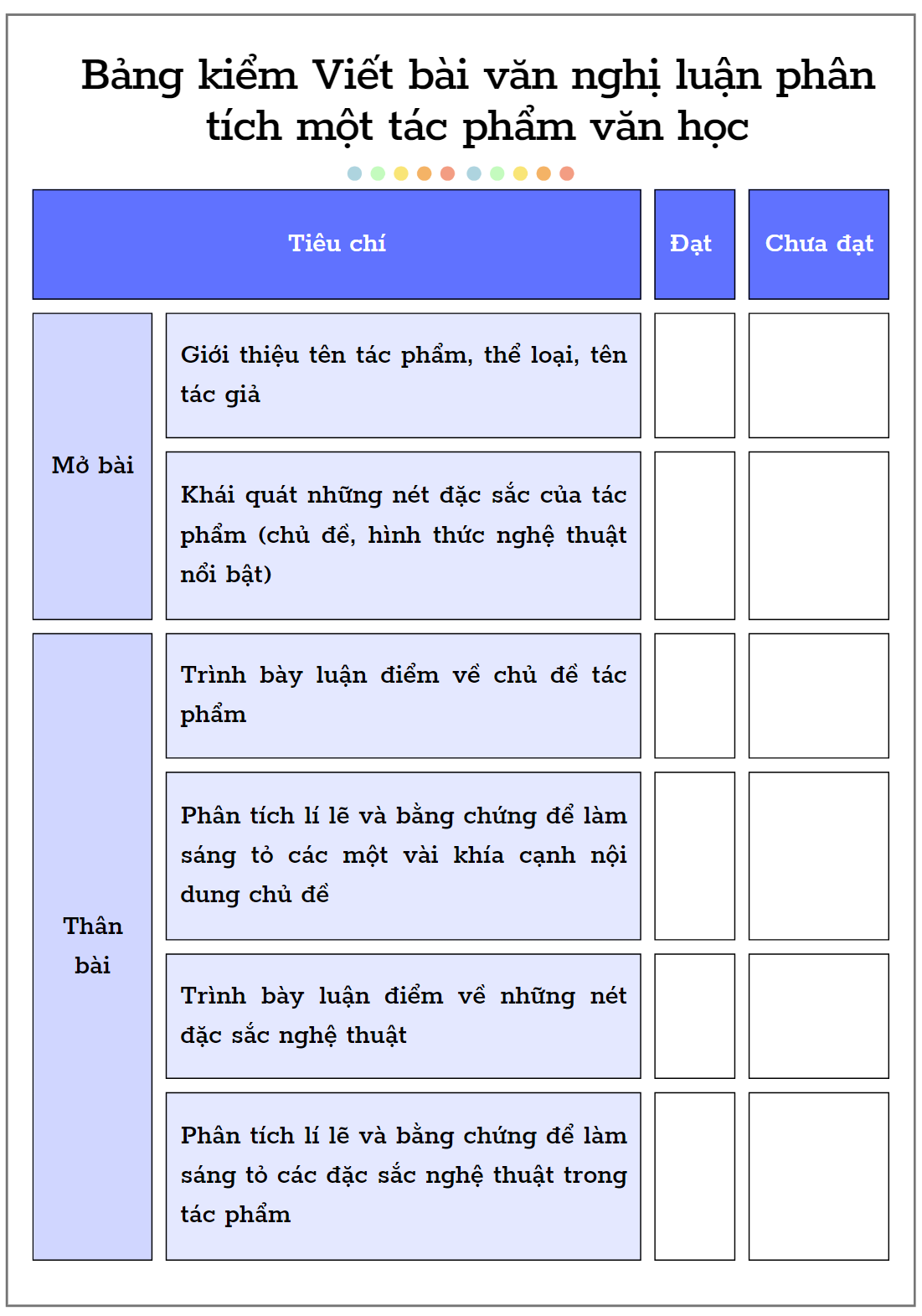 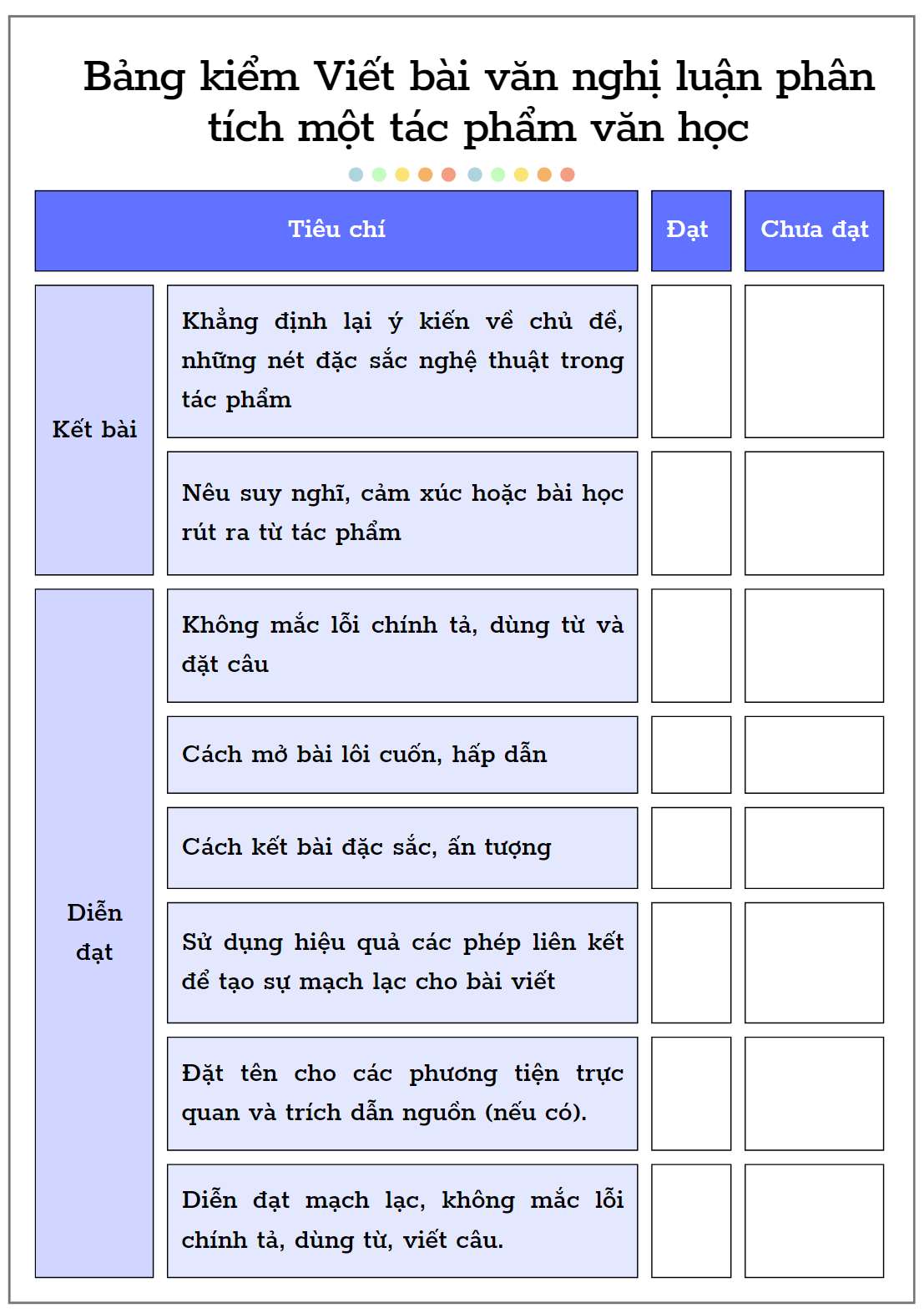 - Ghi lại những điều cần lưu ý về cách viết kiểu bài văn nghị luận phân tích một tác phẩm văn học: chủ đề và những nét đặc sắc về hình thức nghệ thuật.
Ơ-nít Hê-minh-êu (1899 – 1961) sinh tại bang l-li-noi nước Mĩ, trong một gia đình trí thức. Sau khi tốt nghiệp trung học, ông tham gia chiến tranh thế giới thứ nhất ở chiến trường l-ta-li-a với tư cách phóng viên mặt trận. Sau đó, ông sang Pháp vừa làm báo vừa bắt đầu sáng tác. Hemingway là người khởi xướng loại truyện-thật-ngắn hiện đại và chịu nhiều ảnh hưởng của Sherwood Anderson (1867-1941), một văn sĩ Mỹ nổi tiếng đầu thế kỷ 20. Truyện ngắn của Hemingway không có cốt truyện rõ rệt và ông không dùng tình cảm để gây xúc động mạnh. Tuy nhiên với văn phong giản dị nhưng điêu luyện, từ ngữ chọn lọc và óc nhận xét tinh tế, ông thường chia tình tiết câu chuyện thành từng đoạn từng hồi rõ rệt. Truyện "Ông lão bên chiếc cầu" được dịch từ nguyên tác "Old Man at the Bridge", trong đó người thuật chuyện chứng kiến số phận hẩm hiu của ông lão già nua, vì thời cuộc đã trở thành nạn nhân không may của thảm cảnh chiến tranh trong cuộc nội chiến ở Tây Ban Nha (1936-1939). Ở đây, Hemingway chỉ ghi nhận sự tàn bạo phi lý của chiến tranh mà không hề biểu lộ xúc động nào.
Bối cảnh của truyện là Chiếc cầu bắc qua sông, những chiếc xe nối đuôi nhau đi qua, binh lính đẩy hộ xe hàng, những người dân quê lầm lũi bước trong đám bụi, chỉ một mình ông lão già nua vẫn ngồi yên, bất động vì quá mệt mỏi và không thể tiến thêm bước nào nữa. Một bối cảnh chiến tranh hiện rõ qu từng câu văn mặc dù nhà văn không hề nhắc đến từ “chiến tranh” nào.
     Qua câu chuyện với nhân vật tôi, hoàn cảnh ông lão đã được giới thiệu thật đầy đủ. Ông lão đến từ San Carlos, ông nuôi gia súc và là người cuối cùng rời khỏi thị trấn vì chăm sóc những con vật. Ông lão lo những con vật khác là hai con dê, bốn cặp chim bồ câu sẽ không thể tự kiếm ăn và không biết điều gì sẽ xảy ra với chúng. Và trong cuộc trò chuyện của nhân vật tôi với ông lão, chúng ta cũng có thể dự đoán được cái chết có thể đến với ông lão đang xảy ra chiến tranh nhưng ông nhất quyết không chịu đi vì lo cho vật nuôi của mình. Không có một sự đánh giá nào từ nhân vật “tôi” về ông lão những qua những chi tiết câu chuyện chúng ta thấy ông lão là một người có chân dung bụi bặm, xám bẩn nhưng ánh lên sau đó là tấm lòng lương thiện sâu sắc dành cho các con vật nuôi của mình.
Cuối câu chuyện, tác giả nói về ngày "Chủ nhật Phục sinh" và "niềm may mắn" hoàn toàn đối lập với cảnh ngộ của ông lão. Ngày lễ Phục sinh đánh dấu sự sống trở lại của Chúa, và “niềm may mắn” khi giống mèo có thể tự xoay sở. Thế nhưng còn ông lão, có thể ông sẽ phải đối mặt với cái chết khi quân đội phát xít đang đến gần.
Trong câu chuyện, chúng ta thấy được tài năng của Hê-minh-uê qua việc sử dụng các đặc sắc nghệ thuật trong câu chuyện. Tác giả không hề nói gì về chiến tranh, nhưng chúng ta cảm nhận được hời thở của nó qua hình ảnh biểu tượng: cây cầu - ranh giới của hai phe chiến tranh. Tác giả không hề có sự đánh giá nào về nhân vật của mình nhưng qua ngôn ngữ đối thoại giữa nhân vật tôi và ông lão cho thấy đặc điểm, tâm trạng và phẩm chất của nhân vật. Đặc biệt, việc không đặt tên cho ông lão có ý nghĩa khái quát lớn. Đó không chỉ là một ông lão ngồi bên cầu mà nhân vật tôi gặp được mà ông là đại diện cho rất nhiều số phận con người bị ảnh hưởng bởi chiến tranh.
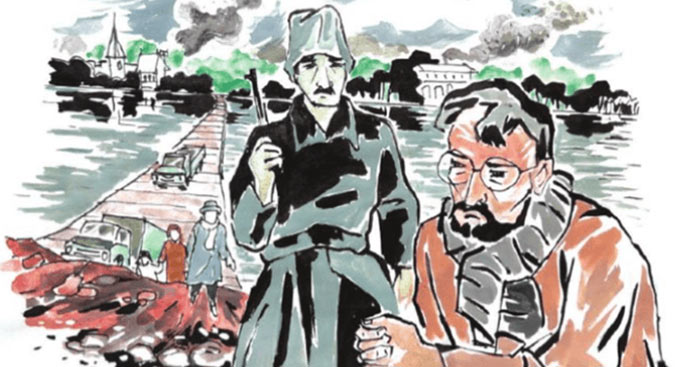 Tác phẩm Ông lão bên chiếc cầu cũng thể hiện tình cảm yêu mến, khâm phục của nhà văn đối với những con người lao động nghèo khổ. Tác giả muốn chuyển đến người đọc một thông điệp quan trọng: Chiến tranh chỉ đem đến mất mát, đau thương. Con người dù trong hoàn cảnh nào cũng luôn giữ cho mình sự lương thiện và tình yêu thương. Câu chuyện còn nhắc nhở con người phải biết trân trọng, giữ gìn nền hòa bình trên toàn thế giới
2. Rèn luyện kĩ năng viết: Phân tích nhân vật trong tác phẩm truyện
a) Cách thức
- Vai trò: Nhân vật là yếu tố quan trọng giúp nhà văn thể hiện chủ đề của tác phẩm truyện. 
- Cách phân tích: 
+ Xác định các chi tiết nhà văn sử dụng để thể hiện nhân vật, từ đó khái quát về đặc điểm của nhân vật, về nghệ thuật xây dựng nhân vật, về tác dụng thể hiện chủ đề của nhân vật được phân tích,… 
+ Có thể lựa chọn để liên hệ, so sánh với nhân vật trong các tác phẩm văn học khác để nhận ra điểm gặp gỡ và khác biệt.
- Lưu ý: Cần kết hợp linh hoạt giữa lí lẽ và bằng chứng, giữa phân tích và đánh giá, nhận xét, giữa nội dung khách quan về nhân vật và cảm nhận chủ quan của người viết về nhân vật đó.
[Speaker Notes: cần xác định các chi tiết nhà văn sử dụng để thể hiện nhân vật (ngoại hình, hành động, suy nghĩ, lời nói, mối quan hệ với các nhân vật khác),… từ đó, khái quát về đặc điểm của nhân vật (ví dụ đặc điểm về số phận, tính cách,…), về nghệ thuật xây dựng nhân vật của tác giả, về tác dụng thể hiện chủ đề của nhân vật được phân tích,…]
[Speaker Notes: Ví dụ dưới đây là đoạn văn phân tích nhân vật lão Hạc trong truyện ngắn Lão Hạc của Nam Cao.]
2. Rèn luyện kĩ năng viết: Phân tích nhân vật trong tác phẩm truyện
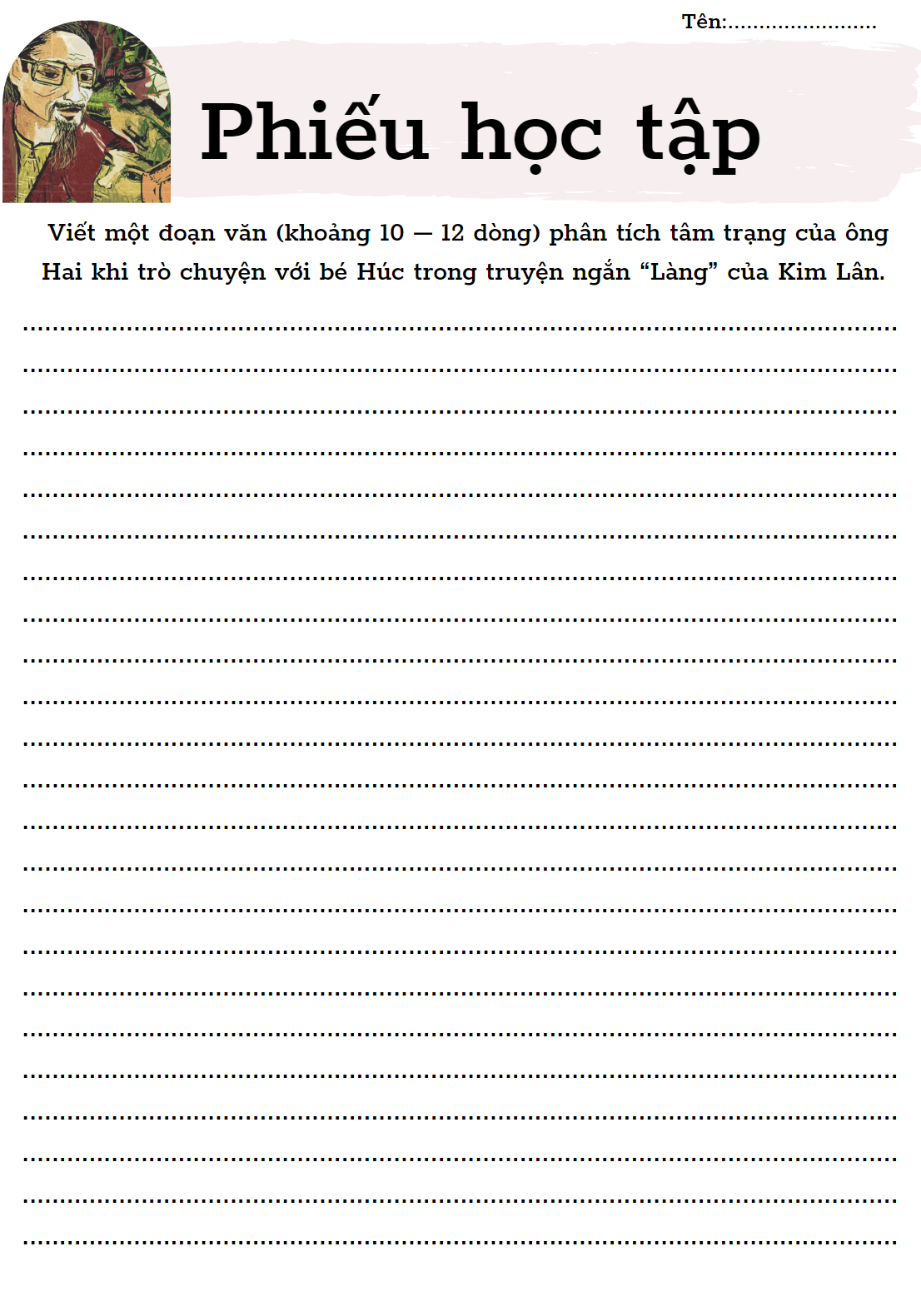 b. Bài tập
Viết một đoạn văn (khoảng 10 – 12 dòng) phân tích tâm trạng của ông Hai khi trò chuyện với bé Húc trong truyện ngắn Làng của Kim Lân.
Khi nghe tin làng theo giặc, hai tình cảm: một bên là làng, một bên là nước dẫn đến một cuộc xung đột nội tâm ở ông Hai. Ông đã dứt khoát chọn theo cách của ông: “Làng thì yêu thật, nhưng làng theo Tây mất rồi thì phải thù”, tình yêu nước đã rộng lớn hơn, bao trùm lên tình cảm với làng quê. Nhưng dù đã xác định như thế, ông vẫn không thể dứt bỏ tình cảm với làng, vì thế mà ông càng đau xót, tủi hổ. Khi tâm trạng bị dồn nén, ông trút nỗi lòng vào những lời thủ thỉ, tâm sự với đứa con nhỏ, rất ngây thơ. Qua đó, ông muốn tự nhủ với mình, tự giãi bày với lòng mình. Ông muốn đứa con ghi nhớ câu “Nhà ta ở làng Chợ Dầu” và muốn nó biết tấm lòng thuỷ chung với kháng chiến, với cách mạng mà biểu tượng là Cụ Hồ “Anh em đồng chí biết cho bố con ông. Cụ Hồ trên đầu trên cổ xét soi cho bố con ông. Cái lòng bố con ông là như thế đấy, có bao giờ dám đơn sai. Chết thì chết có bao giờ dám đơn sai.”. Đó chính là tình cảm sâu nặng, thiêng liêng mà chân thành, bền vững của ông Hai – một người nông dân với quê hương, đất nước, với Cách mạng và Bác Hồ và các tình cảm đó không chỉ còn là niềm tự hào mà còn là niềm tự tôn, là danh dự của ông Hai.